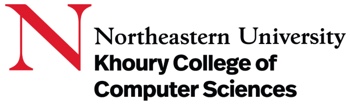 Relational Model, Schemas andRelational Databases
Copyright © 2011-2020 by Khoury College of Computer Sciences.
No Duplication or Distribution Without the Express Permission of Khoury.
Database Models
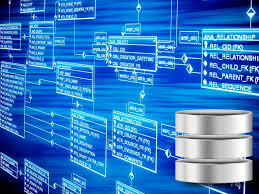 Generally, databases are based on one of the three models:
hierarchical model
network model 
relational model
A database is a collection of interrelated data, and the way data is related to each other depends upon the model being used. 
A database based on the network or hierarchical model is a non-relational database and a database based on the relational model is a relational database. 
A relational database is a persistent storage mechanism  consisting of relations (or two-dimensional tables) having unique names.
2
Foundation of Relational Model
The relational model is based on set theory and predicate logic. 
Relational Algebra defines operations on relations.
3
Relations: Basic of Relational Model
The relational model represents both data and the relationships among those data using relations. 
A relation is used to represent information about any entity (such as book, publisher, author, etc.) and its relationship with other entities in the form of attributes (or columns) and tuples (or rows). 
A relation is comprised of a relation schema and a relation instance. 
A relation schema (relation intension) defines the attributes of a table. 
A relation instance (relation extension) is a two-dimensional table with a time-varying set of tuples.
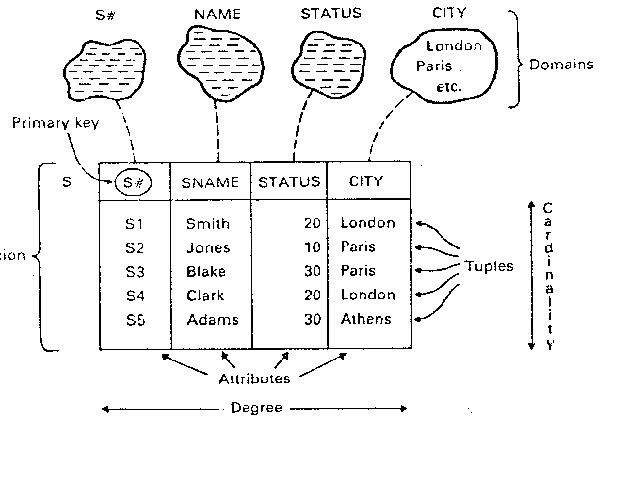 4
Components of Relational Model
The relational model is based on three components:
structural
entities and their relationships
manipulative  
operations on relations (tables)
relational algebra
integrity 
rules on entities and relationships
5
Relation Schema
A relation schema consists of a relation name R and a set of attributes (or fields) A1, A2, …, An. Each attribute Ai has a value from its domain Di .

Example relation schemas of a relational database:
Project (pname, budget,  pmgrID)
Employee (EmplID, name, email)
Assignment (pname, EmplID)
6
Relation Instances
Relation instances or tuples are sets of values for each attribute Ai from its domain Di  of the relation R.
Attributes (columns)
Relation/Table: Project
Tuples (instances, rows)
7
Properties of Relations
The number of attributes in a relation is refered as its degree or arity.
The number of tuples in a relation is called the relation’s cardinality.
Since a relation is a set of tuples and a set is unordered, tuples in a relation do not have any specific order.
8
Atomicity of Values & Null Values
The relational model assumes that the tuples in a relation contain atomic values, i.e., each Ai is a single value from its domain Di.
A relation does not allow composite and multivalued attributes. 
A non-existent or unknown value of an attribute is denoted as null.
9
Attribute Domain
The domain of an attribute is the set of values that an instance of the attribute can take.
Examples of domains:
all positive numbers
whole numbers greater than 1
name of a city in Germany
sequence of alphabetic characters
course number of scheduled classes
10
Uniqueness of Tuples
No two tuples can be identical in a relation.
Since a relation is a set of tuples and a set cannot have duplicate elements, each tuple in a relation must be uniquely identified by its contents. 
Let R(A1, A2, …, An) and let r1(a11, a11, …, a11) and r2(a21, a21, …, a21) be two instances of the relation R. If a1i = a2i for each attribute Ai, then r1 = r2.
11
Relational Database
A relational database S is a set of relations such that S = (R1, R2, …, Rn) and Ri(Ai1, Ai2, …, Aik). 

Each relation instance must satisfy the integrity constraints specified in the relational database schema.
12
Fundamental Structure: Table
Tables contain data records for a single business domain entity
Account
acct_no
balance
rate
cust_id
1009845
987.23
2.5
10097
Foreign keys establish links between tables
Customer
cust_id
cust_name
cust_phone
...
Primary keys uniquely identify rows
10097
(508) 555-1398
John Smith
13
[Speaker Notes: A single relational database commonly contains many tables, often numbering in the hundreds. Each table can have hundreds, thousands, or even millions of rows.
Different rows in tables are linked using foreign keys. A foreign key is the value in a particular column of a given row that refers to a primary key in another table. The relationship between the foreign key and the primary key represents the logical link between tables. The actual relationship and look-up is executed at run-time through a join of the two tables.]
Types of Keys
Candidate
Candidate
Alternate
Primary
Foreign
Primary
Alternate
EMP
NUM
250
234
915
435
889
123
EMP
NAME
AMES
DILL
CONNER
JONES
MILLER
DEAN
DPT
NUM
088
009
023
102
112
098
DPT
NUM
023
088
009
112
102
098
DPT
NAME
ACCOUNTING
SALES
MARKETING
PAYROLL
SHIPPING
MANUFACRNG
14
[Speaker Notes: The Foreign/Primary key link is used during join operations to built a temporary combined relation (table).]
Database Integrity
There are four types of integrity constraints for relational databases:
domain integrity
entity integrity
referential integrity
semantic integrity
15
Domain Integrity
Domain integrity is applied on the attribute and requires that every attribute Ai is a value from its domain Di.
More formally, for a relation R(A1, A2, …, An), each instance of the relation satisfies:
{< A1:V1,A2:V2,..., An:Vn>|V1∊D1,V2∊D2,...,Vn∊Dn}
16
Entity Integrity
Entity integrity defines restrictions on the tuples of a relation which ensures the accuracy and consistency of the database. 
It requires that each tuple in a relation is unique. 
The primary key must be a set of attribute(s) that cannot have duplicate values or be null.
17
Primary Key Properties
Primary keys must be:
unique 
not reusable
unchangeable
void of semantic meaning
invisible to the user
18
Defining Primary Keys
A primary key is a subset of attributes whose values are unique for a relation.
Often there is no subset of the attributes that satisfies all the above constraints, so a surrogate or artificial key is created as a new attribute. 
For some relations there is a single attribute that is unique: natural key.
19
Referential Integrity
Foreign keys establish links between tables; a foreign key must “point” to an existing row with that primary key
Account
acct_no
balance
rate
cust_id
1009845
987.23
2.5
10097
Customer
Referential integrity (RI) ensures that there are no dangling references
cust_id
cust_name
cust_phone
...
10097
John Smith
(508) 555-1398
20
[Speaker Notes: Relational database management systems preserve referential integrity (RI) by cascading changes throughout the database or by prohibiting certain operations that would violate referential integrity. For example, deleting a row in a table that is pointed at by some foreign key could be:
a) prohibited, 
b) change the foreign key value to NULL, or
c) delete the dependent row.
Database management systems generally allow the DBA to specify the RI rules when a foreign key is established.]
Semantic Integrity
Semantic integrity ensures that business and other logical rules are enforced.
Examples of semantic integrity rules:
Number of projects a project manager manages is greater than 0
A project cannot have a start date after its end date
A project must have a project manager
A project manager cannot be a resource on the project that the project manager manages
21
Relational Table Rules
The following rules govern tables:
All rows are formatted identically
Rows are unsorted
Columns are in no particular order
Each row in a table is a unique instance
There are no duplicate column (attribute) names
Within the table, values represent data
Each column (attribute) value is atomic
Primary keys should be non-compound and minimal
22
[Speaker Notes: It is particularly important that there be no redundant storing of data within a table. Data that is common among multiple rows is to be stored in a separate table (data normalization.) Furthermore, column values must be atomic, i.e. not be any further divisible within the domain.
A domain describes the legal set of values an attribute can take on.
A relation is defined as a set of tuples. Mathematically, sets have no ordering to them.
Relational calculus defines a variety of operations which can be used to retrieve data:
 Selection produces a temporary subset of selected rows from a single table.
 Projection produces a temporary subset of selected columns from a single table.
 Join produces a temporary subset of columns from multiple tables.
 Union produces a temporary subset of rows from multiple tables.]
Understanding Tables and Keys
Consider the table Sections below. 
What is the likely primary key?
Is the primary key natural or surrogate?
What kind of a key is “instructor”?
Table: Sections
crn
title
hours
instructor
4.0
1009845
DS4100
10097
1009861
DS4400
4.0
10097
1009893
CS1200
1.0
10461
23
Creating a Relational Schema
Suppose that you need a relational database for an investment company that must track portfolios, investments (such as stocks, bonds, CDs, etc.), and trades in the portfolios, e.g., buying some stock at some price on some day. Sketch a data model for this with some necessary attributes and keys. Map the model to a database schema, i.e., tables, primary keys, foreign keys.
24
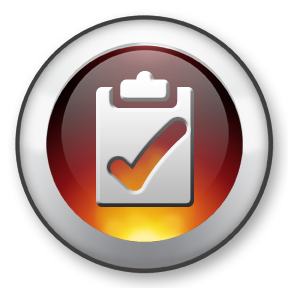 Summary, Review, & Questions…
25